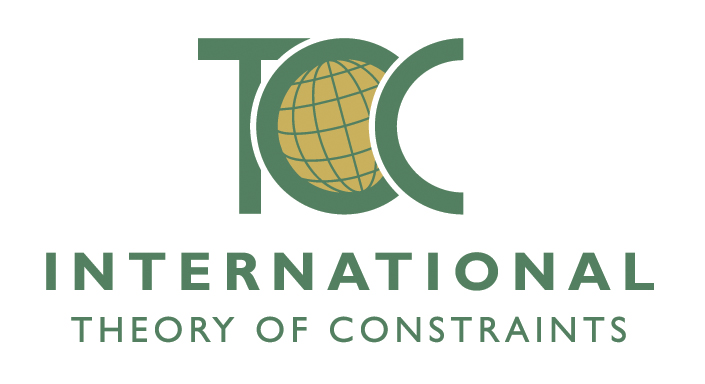 Advanced Multi-Project Management
Project Flow Mancala Simulation
Instructions
The Mancala Game board with financial worksheet demonstrates the value of limiting the number of active projects, to speed project flow. It is fully described in the Text “Advanced Multi-Project Management” by Kendall and Austin. It encompasses two simulations. In the first simulation, a new project is started each month, with the same 6 resources spread equally across all active projects. In the second simulation, the maximum number of active projects is set at 2.
Players: A team of 2 people per game board is ideal.
Materials Per Team: 12 pennies or poker chips per team, a Mancala game board, a financial work sheet, and a small cup to hold the 12 pennies or chips.
Preparation: Put all 12 pennies or chips inside the cup on the “Ideas” box. Give each team a board and a financial work sheet.
Intellectual Property
This material of Generic Strategy and Tactics contains intellectual property of MarketKey Inc., DBA TOC International, a registered US corporation. You may use, reprint it and modify it without prior written permission provided that you include this reference page and notice.
www. tocinternational.com
+865-430-3128
Email: Gerryikendall@tocinternational.com
© Copyright 2012 TOC International    All Rights Reserved
Instructions
Simulation 1: See the PowerPoint simulation slides in slide show mode, following the game board. It roughly shows how the game plays out, as you add a new project each month. Starting with 6 resources in the first month, when there is only one project, each resource does a man month of work. The penny or chip ends up at the end of January having completed six man-months of work. In the second month, the 6 resources are split, half to each project. The new project only completes three man-months of work. The already started project completes another 3 man-months of work. And so it goes, with project progress deteriorating as more and more new projects are added.

Simulation 2: The policy is “No more than 2 projects active at a time”. Each project moves much more quickly to completion.

Financial Worksheet: When a project finishes, add $1 million (or an appropriate number that reflects the benefit of your organization’s typical projects) for each month from the next month through month 12. I.e., if project 1 finishes in month 4, then months 5 through 12 each show $1 million across the project 1 line. You will quickly see the huge difference in benefits and cash flow between a system loaded with too much project work (simulation 1) and a system limiting the number of active projects (simulation 2).
Ideas
1
2
3
4
5
DONE
6
7
8
9
10
11
Mancala Board Financial Worksheet
January
1
2
3
4
5
6
Projects Complete
A
B
C
D
E
F
G
H
7
8
9
10
11
12
I
J
K
L
Projects Waiting
February
1
2
3
4
5
6
Projects Complete
B
C
D
E
F
G
H
A
7
8
9
10
11
12
I
J
K
L
Projects Waiting
A
March
1
2
3
4
5
6
Projects Complete
C
D
E
F
G
H
B
B
7
8
9
10
11
12
I
J
K
L
Projects Waiting
A
A
April
1
2
3
4
5
6
Projects Complete
D
E
F
G
H
C
B
B
C
A
7
8
9
10
11
12
I
J
K
L
Projects Waiting
A
May
1
2
3
4
5
6
Projects Complete
E
F
G
H
D
D
C
C
B
I
J
K
L
A
7
8
9
10
11
12
Projects Waiting
B
June
1
2
3
4
5
6
Projects Complete
F
G
H
E
E
D
D
C
I
J
K
L
A
7
8
9
10
11
12
Projects Waiting
C
B
B
July
1
2
3
4
5
6
Projects Complete
G
H
F
F
E
E
D
D
I
J
K
L
A
7
8
9
10
11
12
Projects Waiting
C
C
B
B
August
1
2
3
4
5
6
Projects Complete
H
G
G
F
F
E
E
D
I
J
K
L
A
7
8
9
10
11
12
Projects Waiting
C
B
D
C
B
September
1
2
3
4
5
6
Projects Complete
I
J
K
L
H
G
F
F
H
E
G
E
A
7
8
9
10
11
12
Projects Waiting
D
C
B
B
D
C
October
1
2
3
4
5
6
Projects Complete
J
K
L
I
F
H
I
F
E
H
G
G
E
A
B
7
8
9
10
11
12
Projects Waiting
B
D
D
C
C
November
1
2
3
4
5
6
Projects Complete
K
L
J
I
F
J
I
H
G
E
H
G
F
A
B
7
8
9
10
11
12
Projects Waiting
D
C
C
E
D
December
1
2
3
4
5
6
Projects Complete
J
K
L
I
K
J
I
H
H
G
G
F
A
B
7
8
9
10
11
12
F
Projects Waiting
C
E
C
E
D
D
End of Year
1
2
3
4
5
6
Projects Complete
L
J
K
I
H
G
A
B
7
8
9
10
11
12
Projects Waiting
F
E
D
C
Projects Completed:     2
Work in Process:         10
January
1
2
3
4
5
6
Projects Complete
A
B
C
D
E
F
G
H
7
8
9
10
11
12
I
J
K
L
Projects Waiting
February
1
2
3
4
5
6
Projects Complete
B
C
D
E
F
G
H
A
7
8
9
10
11
12
I
J
K
L
Projects Waiting
A
March
1
2
3
4
5
6
Projects Complete
C
D
E
F
G
H
B
B
A
7
8
9
10
11
12
I
J
K
L
Projects Waiting
A
April
1
2
3
4
5
6
Projects Complete
C
D
E
F
G
H
B
A
7
8
9
10
11
12
I
J
K
L
Projects Waiting
B
May
1
2
3
4
5
6
Projects Complete
D
E
F
G
H
C
C
A
B
7
8
9
10
11
12
I
J
K
L
Projects Waiting
B
June
1
2
3
4
5
6
Projects Complete
D
E
F
G
H
C
A
B
7
8
9
10
11
12
I
J
K
L
Projects Waiting
C
July
1
2
3
4
5
6
Projects Complete
E
F
G
H
D
D
C
A
B
7
8
9
10
11
12
I
J
K
L
Projects Waiting
C
August
1
2
3
4
5
6
Projects Complete
E
F
G
H
D
A
B
C
I
J
K
L
7
8
9
10
11
12
Projects Waiting
D
September
1
2
3
4
5
6
Projects Complete
F
G
H
E
E
I
J
K
L
A
B
C
D
7
8
9
10
11
12
Projects Waiting
D
October
1
2
3
4
5
6
Projects Complete
F
G
H
E
I
J
K
L
A
B
C
D
7
8
9
10
11
12
Projects Waiting
E
November
1
2
3
4
5
6
Projects Complete
G
H
F
F
I
J
K
L
A
B
C
D
7
8
9
10
11
12
E
Projects Waiting
E
December
1
2
3
4
5
6
Projects Complete
G
H
F
I
J
K
L
A
B
C
D
7
8
9
10
11
12
E
Projects Waiting
F
End of Year
1
2
3
4
5
6
Projects Complete
G
H
G
I
J
K
L
A
B
C
D
7
8
9
10
11
12
E
Projects Waiting
F
Projects Completed:     5
Work in Process:          2